Tools for Trainers
Performance GapsIs Training the Answer?
Ian Bell
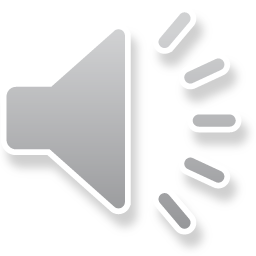 iandbell@fastmail.fm
3 November 2012
A performance gap is not always a training issue
The Learning/ Training Cycle
Prepare or select training resources & activities
Plan
Learning experiences
Competencies
Performance criteria
Required Performance
Practice performance
Assess
Needs
Current Performance
Evaluate
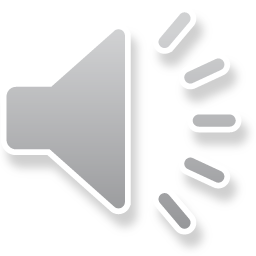 all aspects
[Speaker Notes: Prototype
Simulate performance in as realistic conditions as possible
Consolidation]
A performance gap is not always a training issue
Authenticity gap
Communication gap
Specified performance is not what is done
Not sure what is expected or why
Competencies
Performance criteria
Required Performance
Abilities gap
Don’t have enough knowledge and skills
Motivation gap
Current Performance
Don’t really want to do it
Systems gap
Inadequate hardware, software, procedures
Management gap
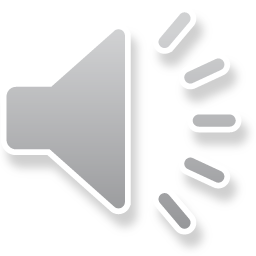 Inadequate leadership, organisation, support, resources
[Speaker Notes: “Every performance failure is a learning opportunity”
Abilities – they don’t have the skills and knowledge to perform the task. Conduct competency based training.
Systems – if the systems or the interfaces are inadequate redesign them or provide performance support systems (help, checklists, etc). Training is not a solution for poor design
Management – Training may lead to only limited improvements if there is no support or roadblocks from above.
Motivation – the person is capable of performing the work effectively but lacks motivation. Determine and address the cause of the problem. Further training won’t help otherwise.]
Authenticity gap
Specified performance is not what is done
Solution
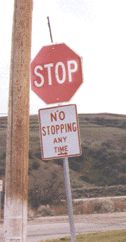 Re-specify competencies or performance criteria
or
Training is not required
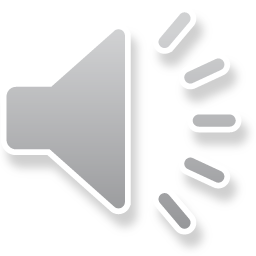 Communication gap
Not sure what is expected or why
Solution
Explanation or directive
Training in user needs
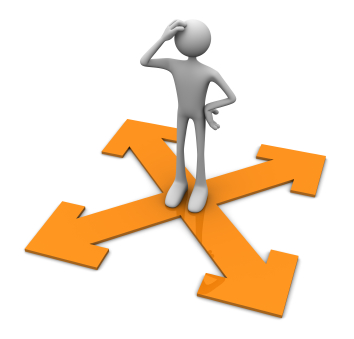 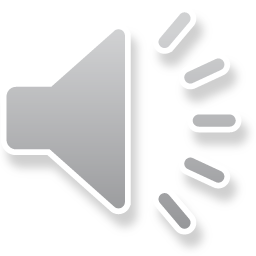 Abilities gap
Don’t have enough knowledge and skills
Solution
Make information available
Performance support systems
Conduct competency based training
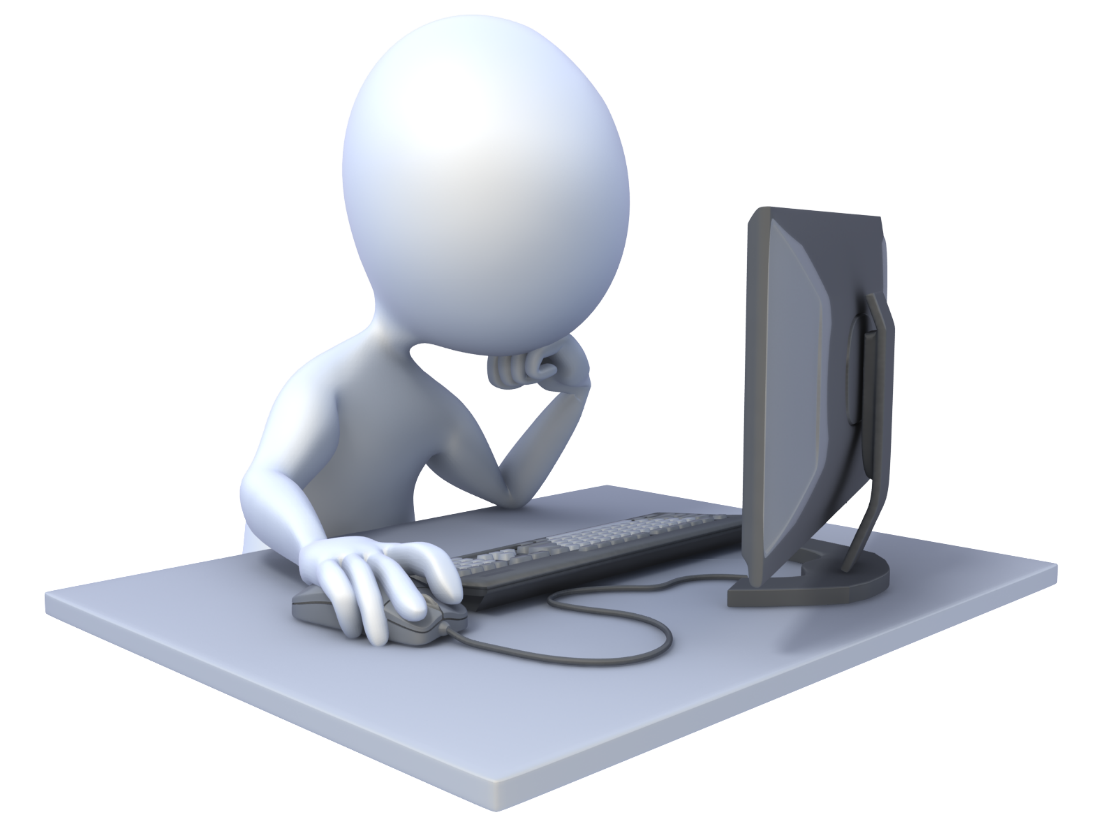 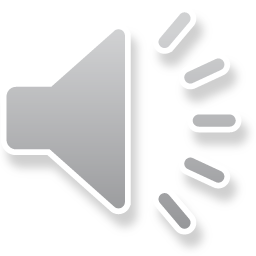 Motivation gap
Don’t really want to do it
Solution
This may or may not be a training issue!
Identify cause and respond to it
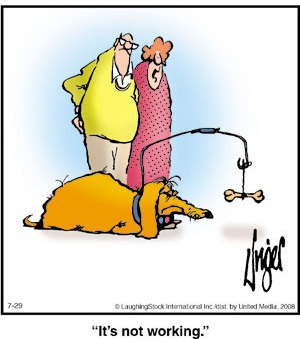 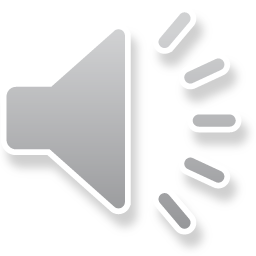 Systems gap
Inadequate hardware, software, procedures
Solution
Procure hardware
Redesign procedures or provide performance support
Redesign software or user interface
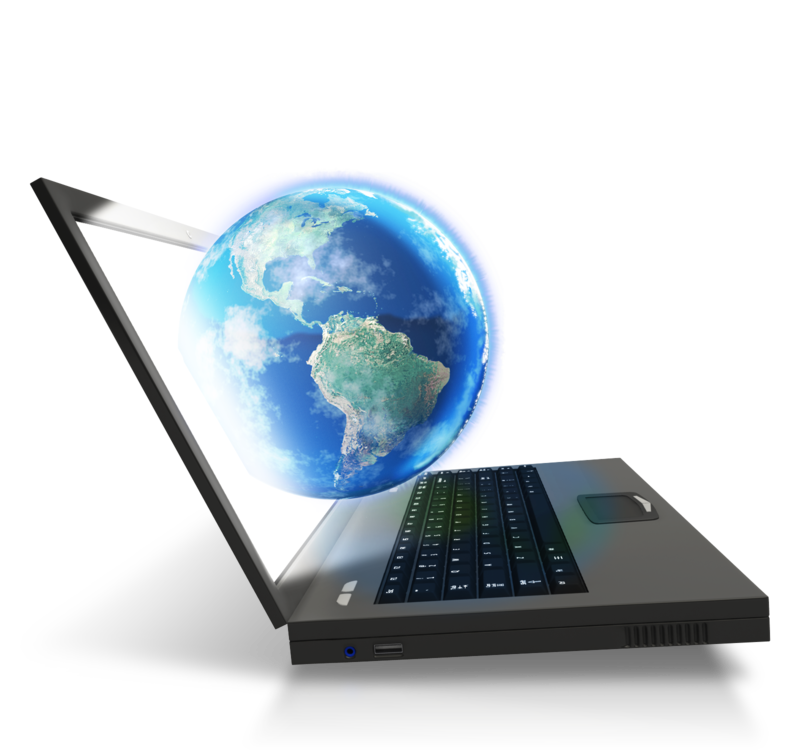 These are not training solutions!
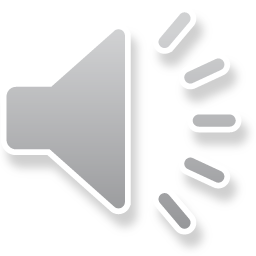 [Speaker Notes: Training is not an answer for poor design!]
Management gap
Inadequate leadership, organisation, management, resources
Solution
This is beyond your control
These are not training solutions!
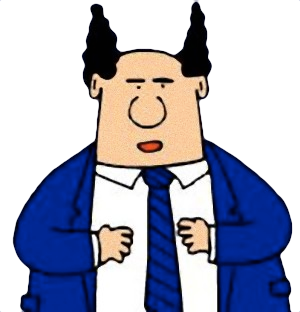 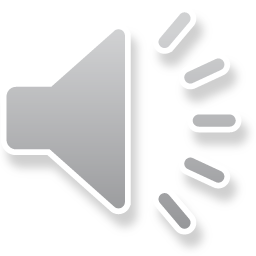 A performance gap is not always a training issue
Authenticity gap
Specified performance is not what is done 
Communication gap
Not sure what is expected or why
Abilities gap 
Don’t have enough knowledge and skills
Motivation gap
Don’t really want to do it
Systems gap
Inadequate hardware, software, procedures 
Management gap
Inadequate leadership, organisation, support, resources
Competencies
Performance criteria
Required Performance
Current Performance
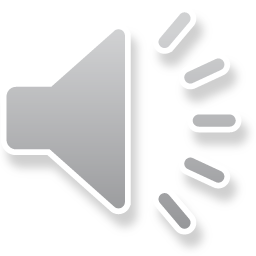 When a performance gap is a training issue
HAVE TO DO
KNOW WHAT TO DO
PRACTICE DOING
ABLE TO DO
WANT TO DO
KNOW HOW TO DO
TOOLS TO DO
SUPPORT TO DO
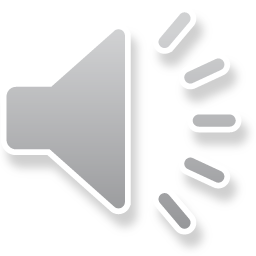